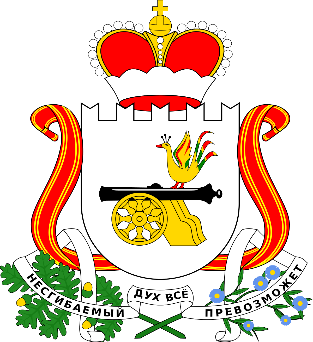 МИНИСТЕРСТВО ОБРАЗОВАНИЯ И НАУКИ СМОЛЕНСКОЙ ОБЛАСТИ
Совещание 
с руководителями профессиональных образовательных организаций
27.05.2024
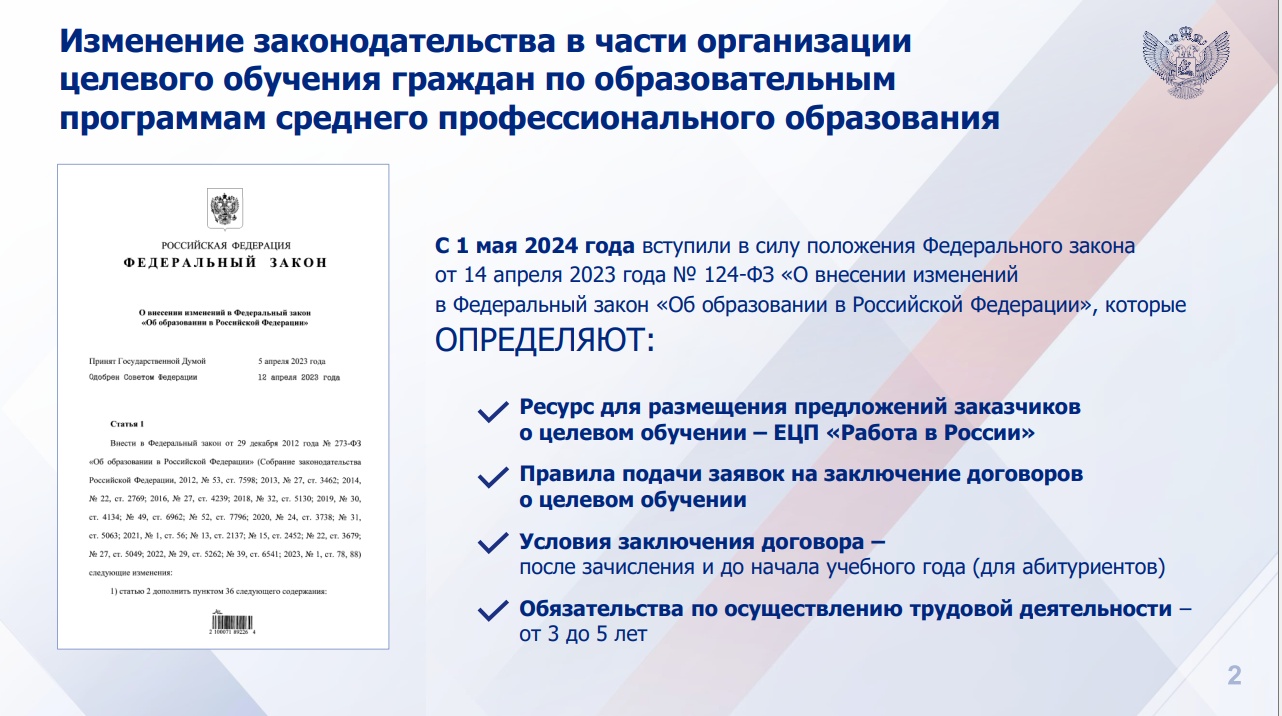 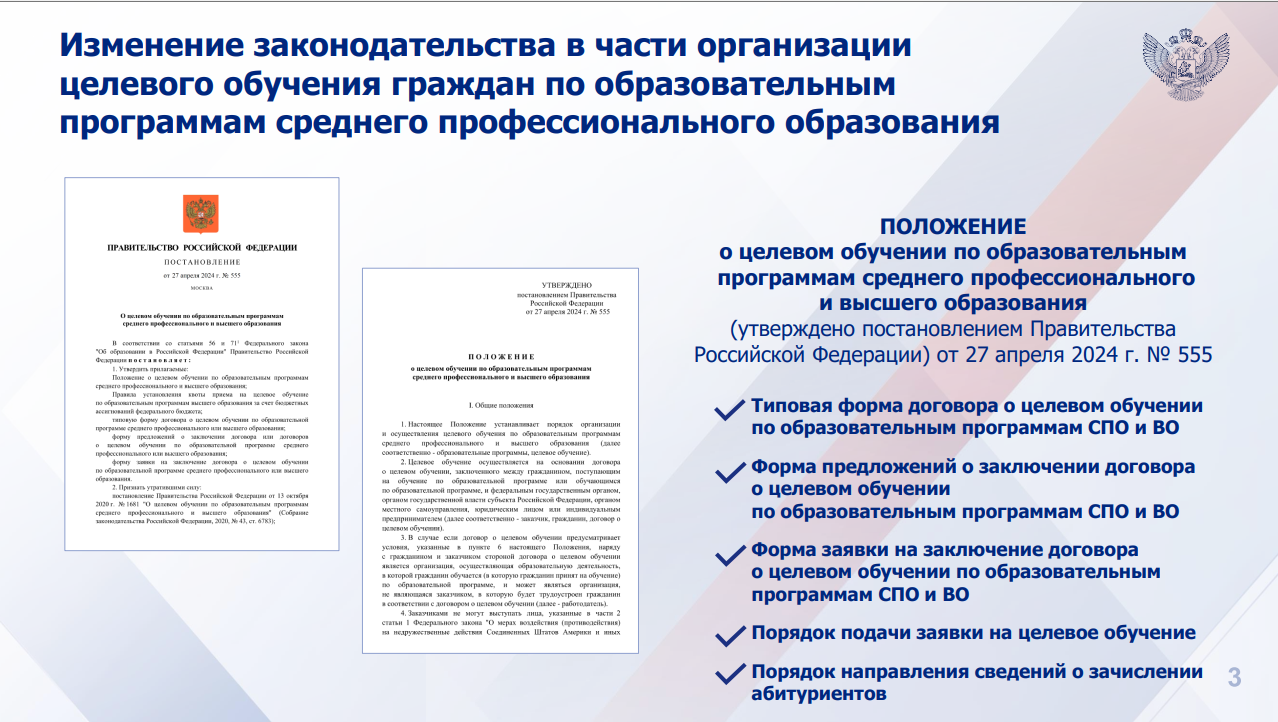 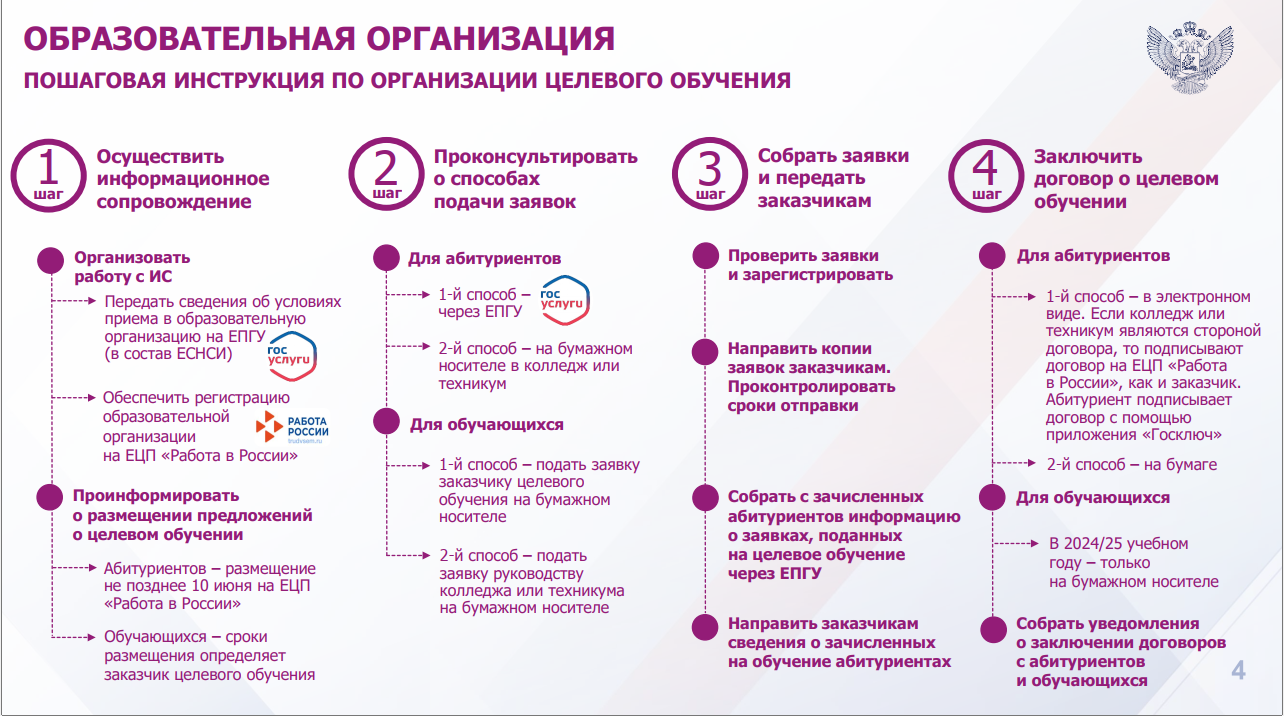 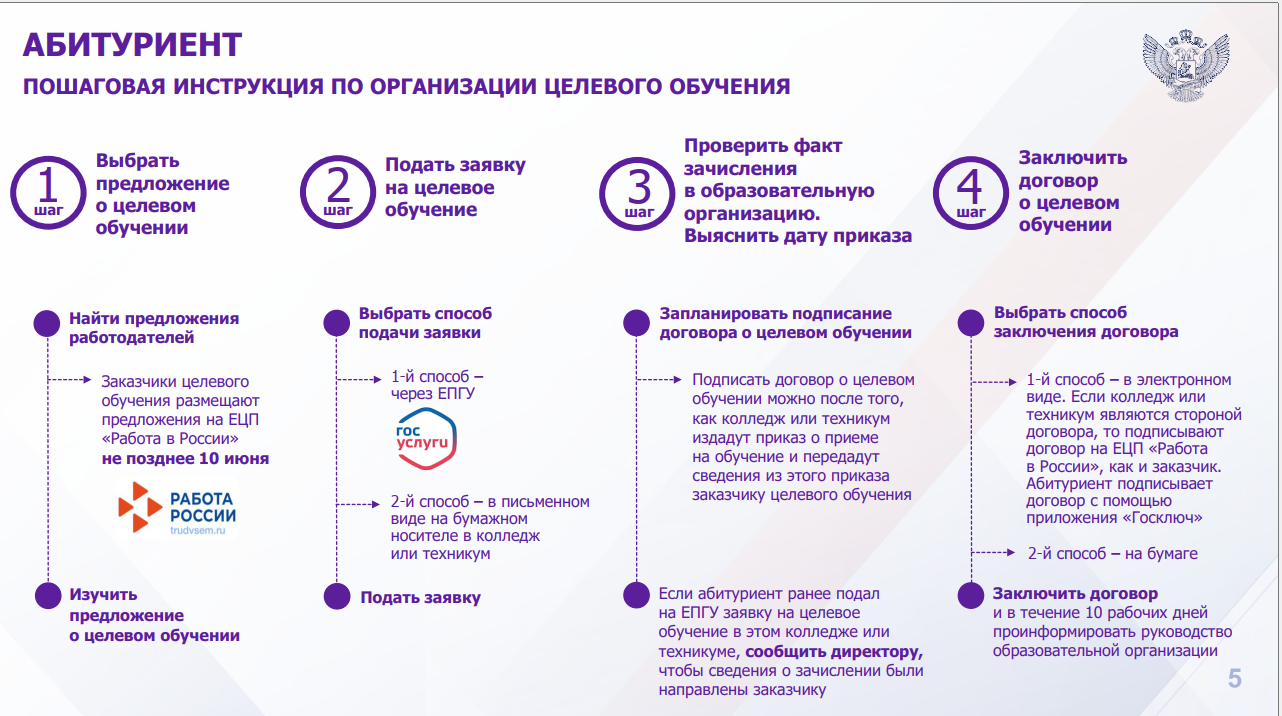 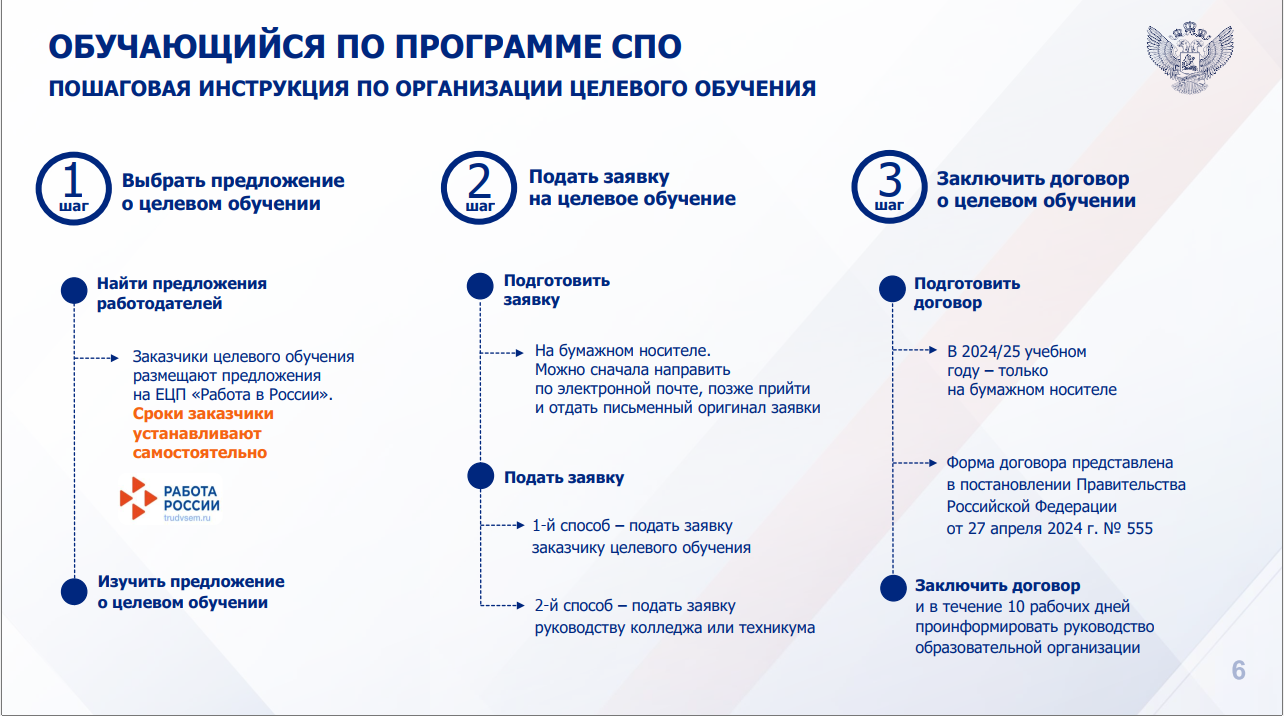 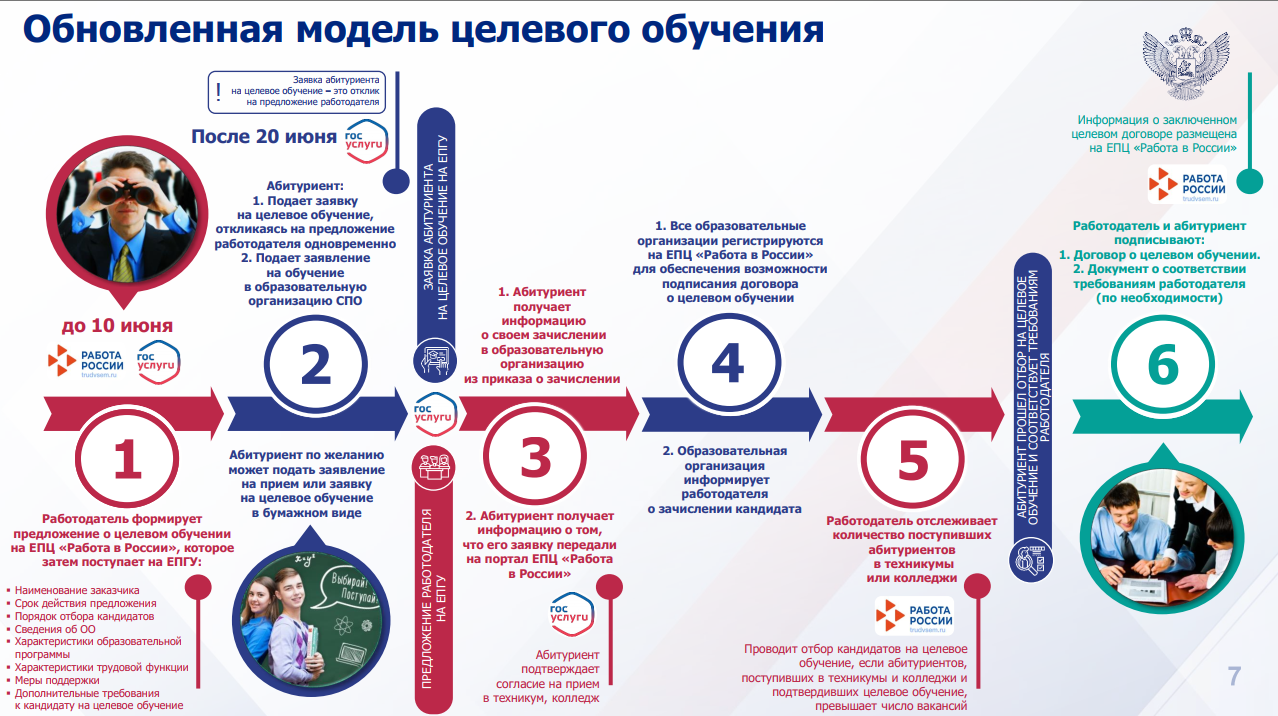 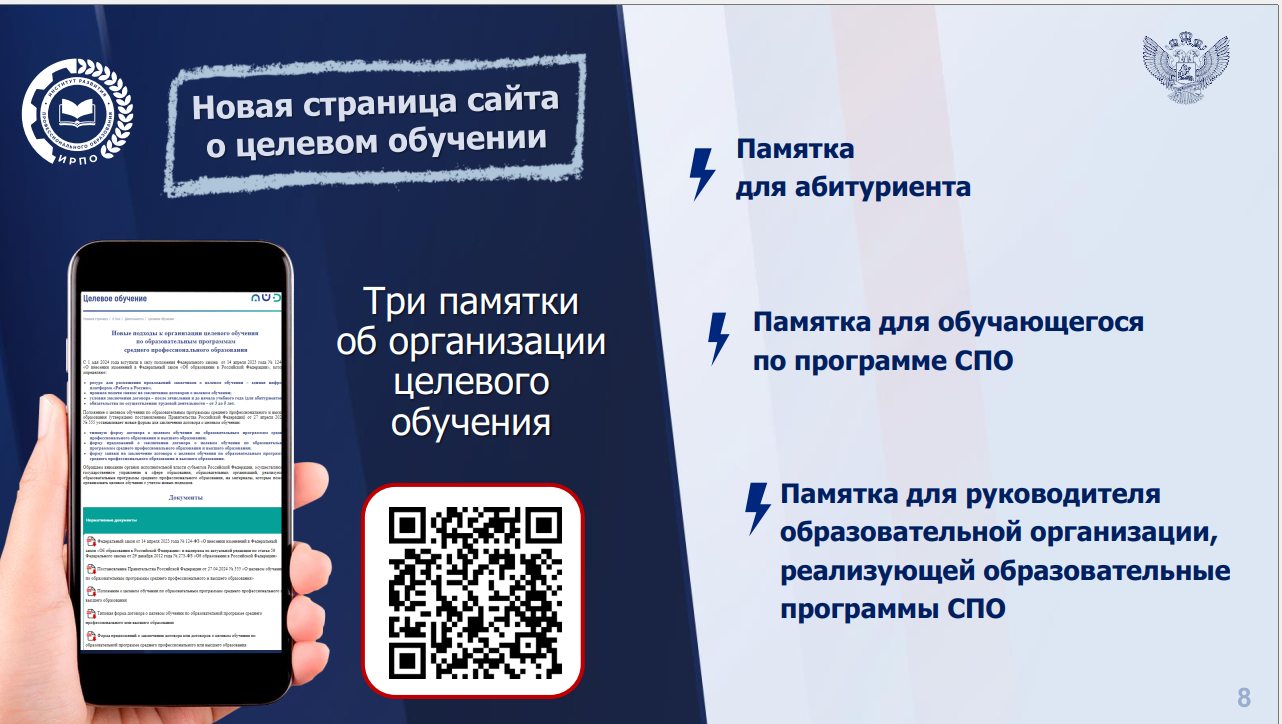 https://de.firpo.ru/o/mp/CO/